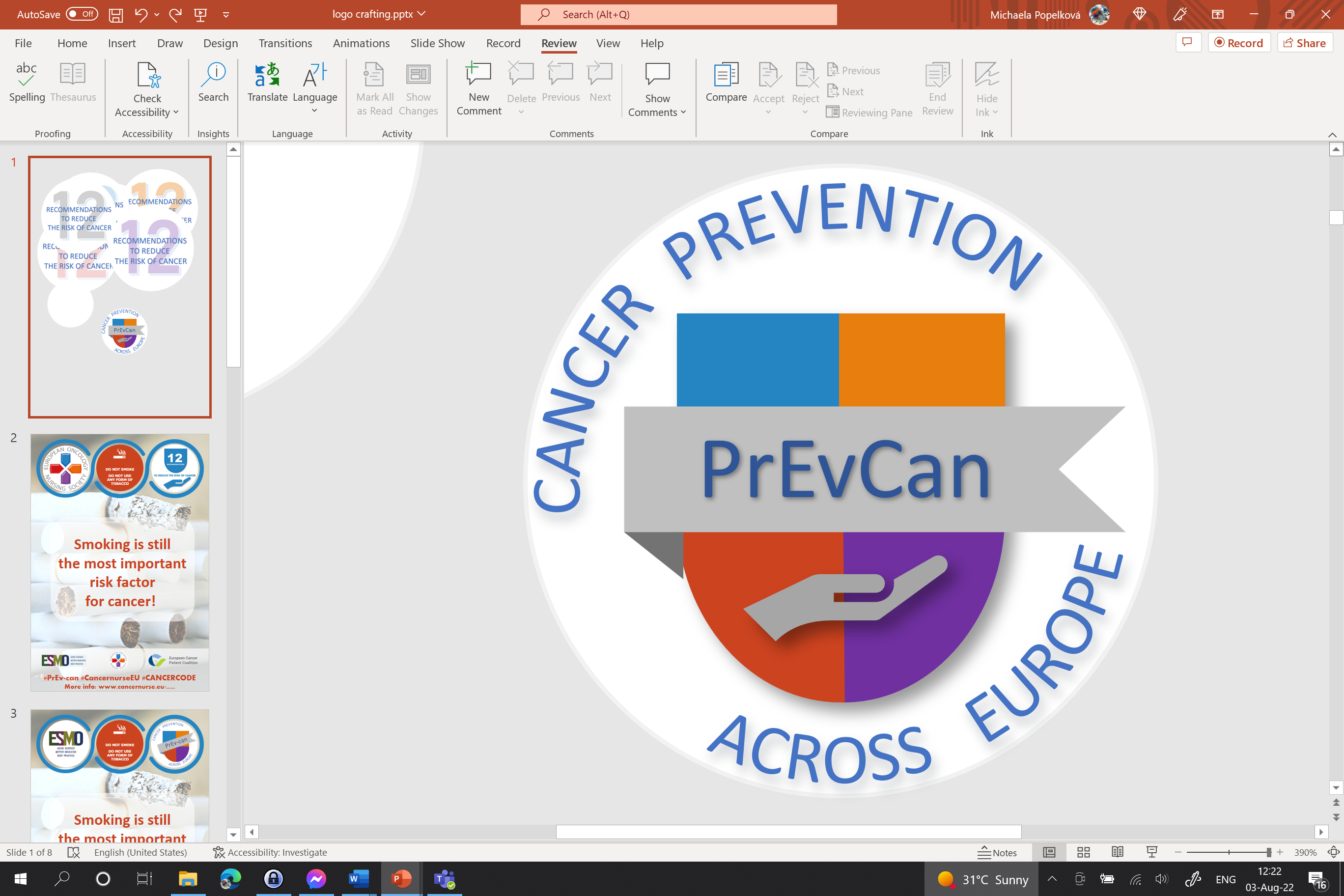 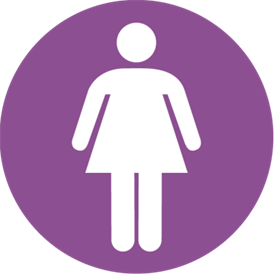 NŐKNEK:
c
HA CSAK TEHETI, SZOPTASSA CSECSEMŐJÉT
c
KORLÁTOZZA A HORMONPÓTLÓ KEZELÉSEKET
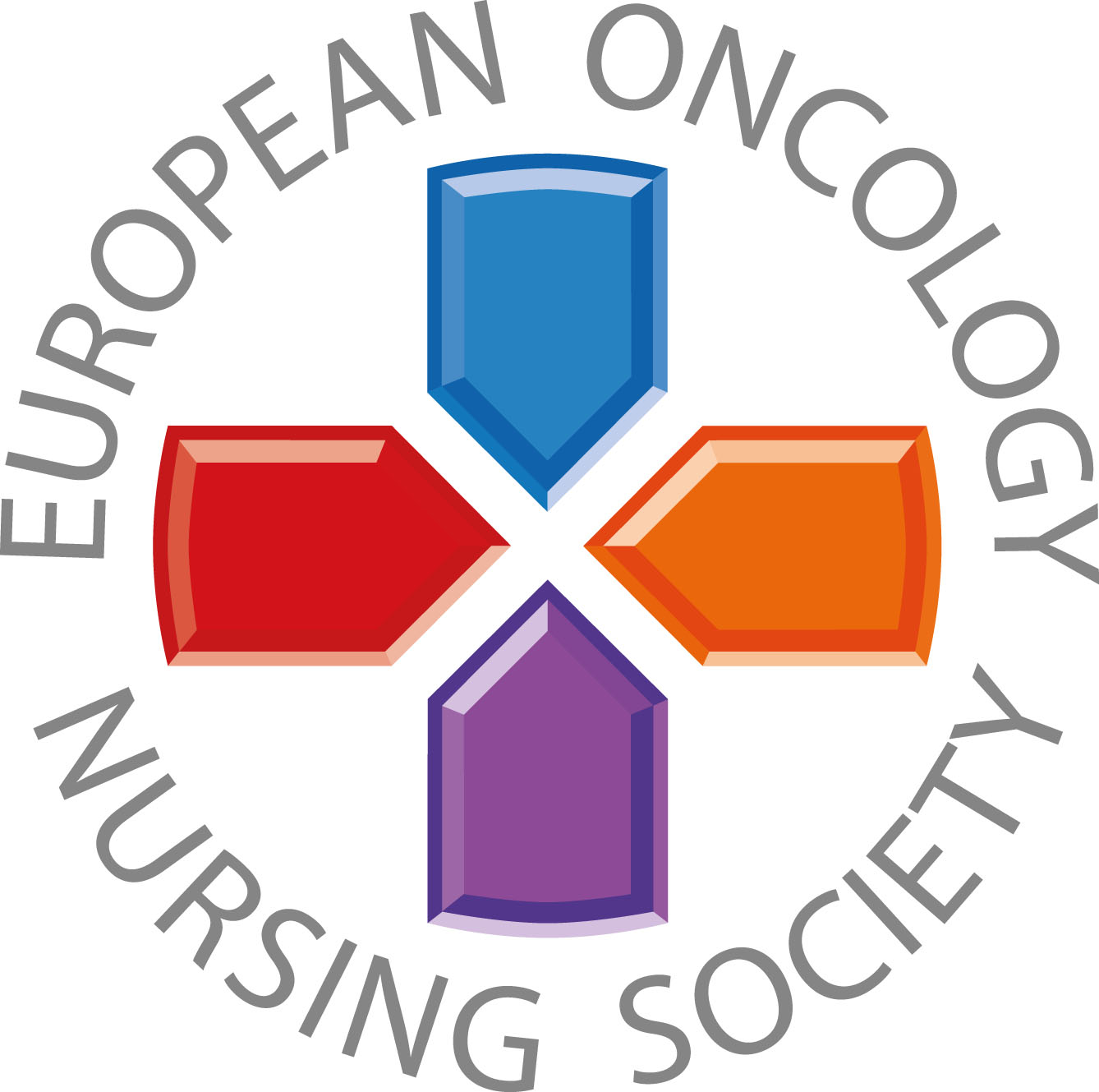 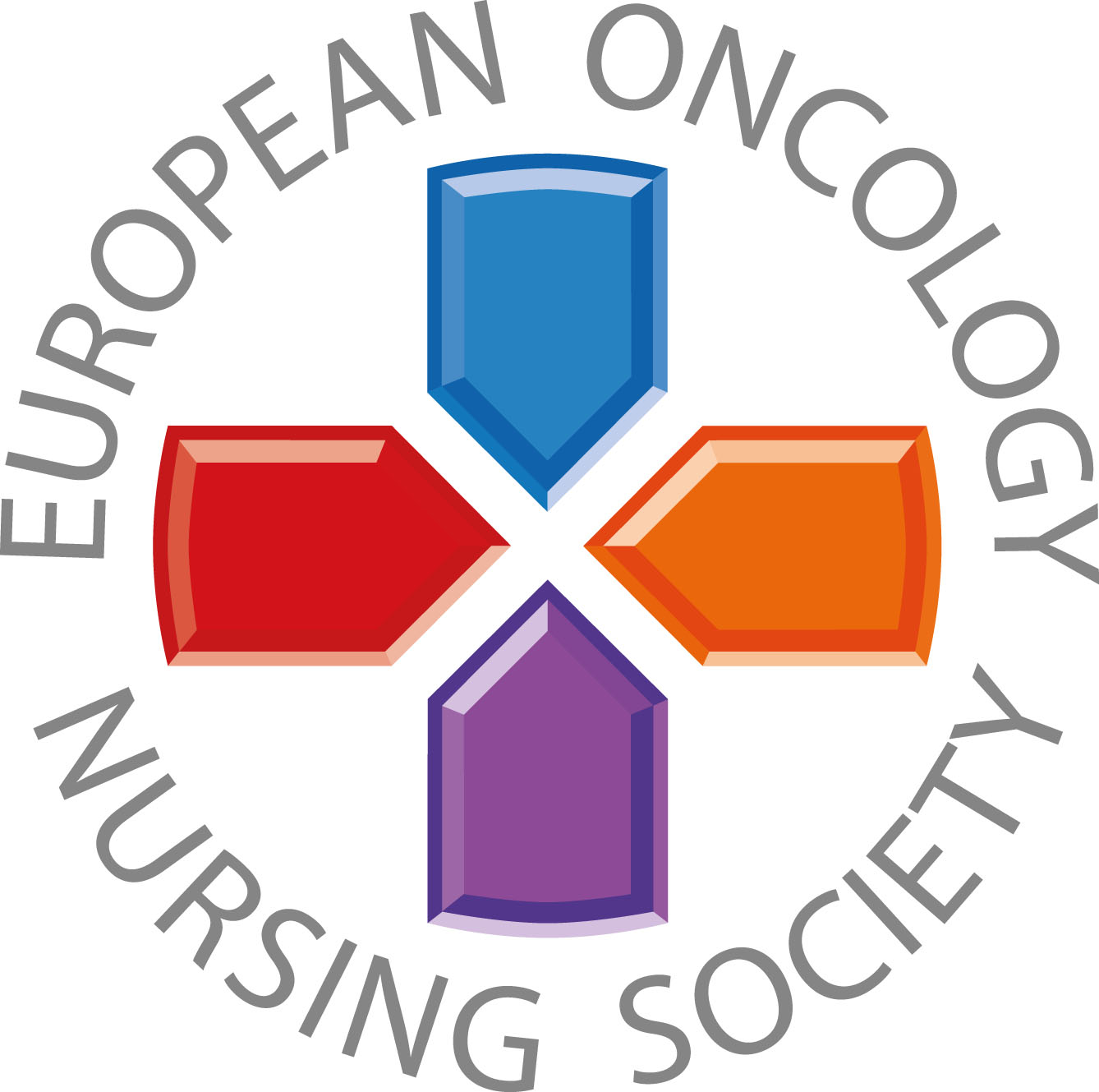 Üzenetek a lakosság részére
#PrEvCan #CANCERCODE
A PrEvCan© kampányt az EONS hívta életre, és legfőbb partnerével, az ESMO-val együttműködésben valósítja meg. További információk: www.cancernurse.eu/prevcan
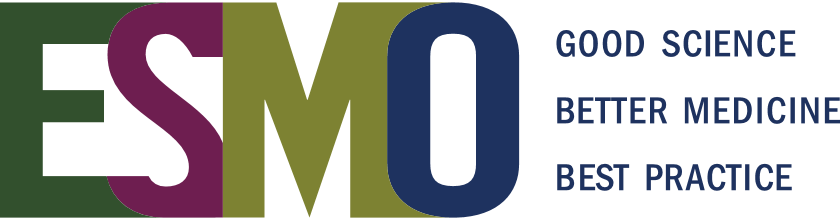 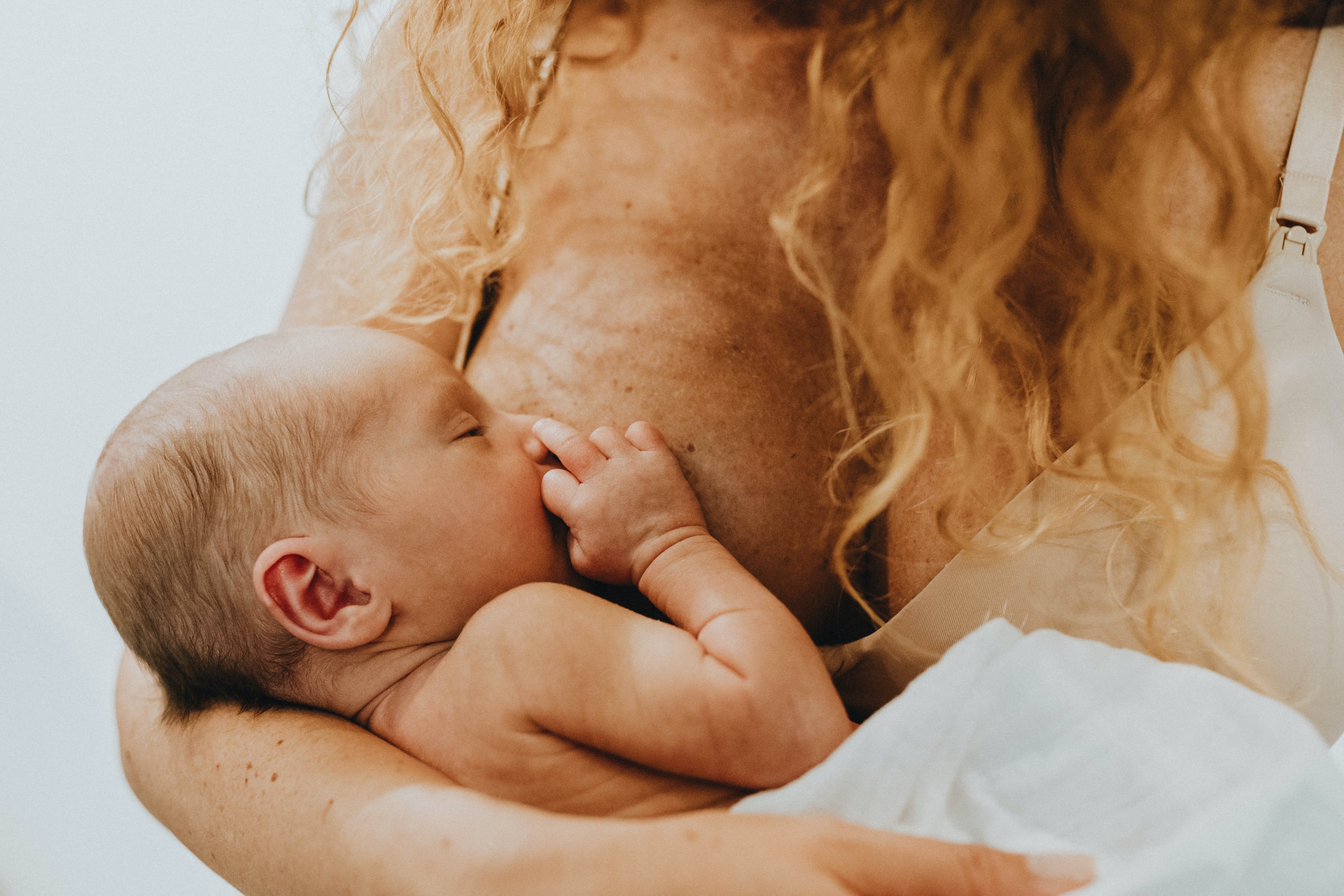 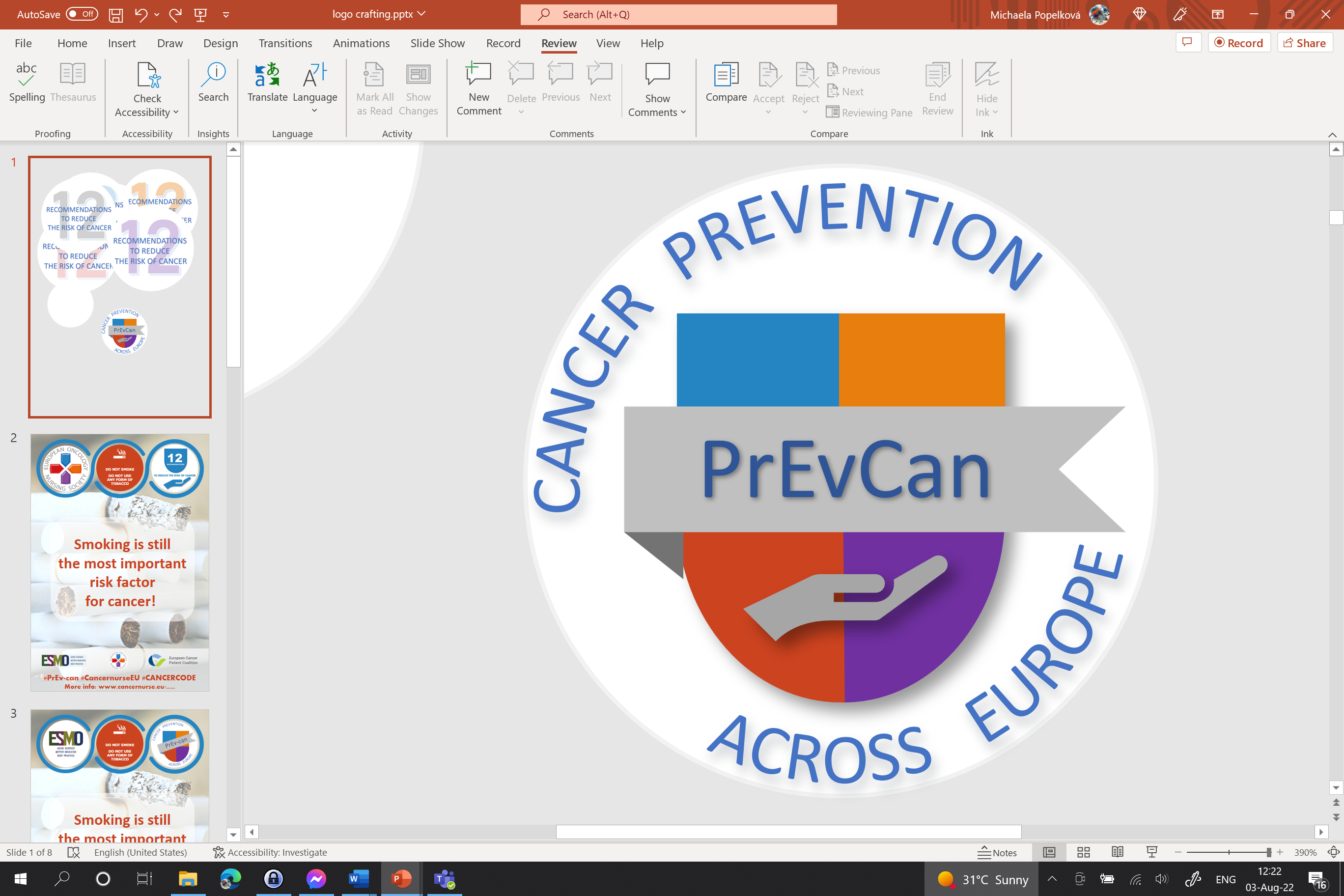 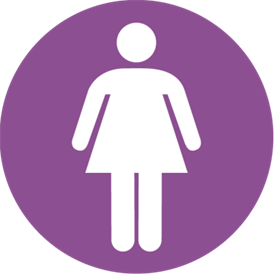 Illessze ide a szervezete logóját
NŐKNEK:
c
HA CSAK TEHETI, SZOPTASSA CSECSEMŐJÉT
c
KORLÁTOZZA A HORMONPÓTLÓ KEZELÉSEKET
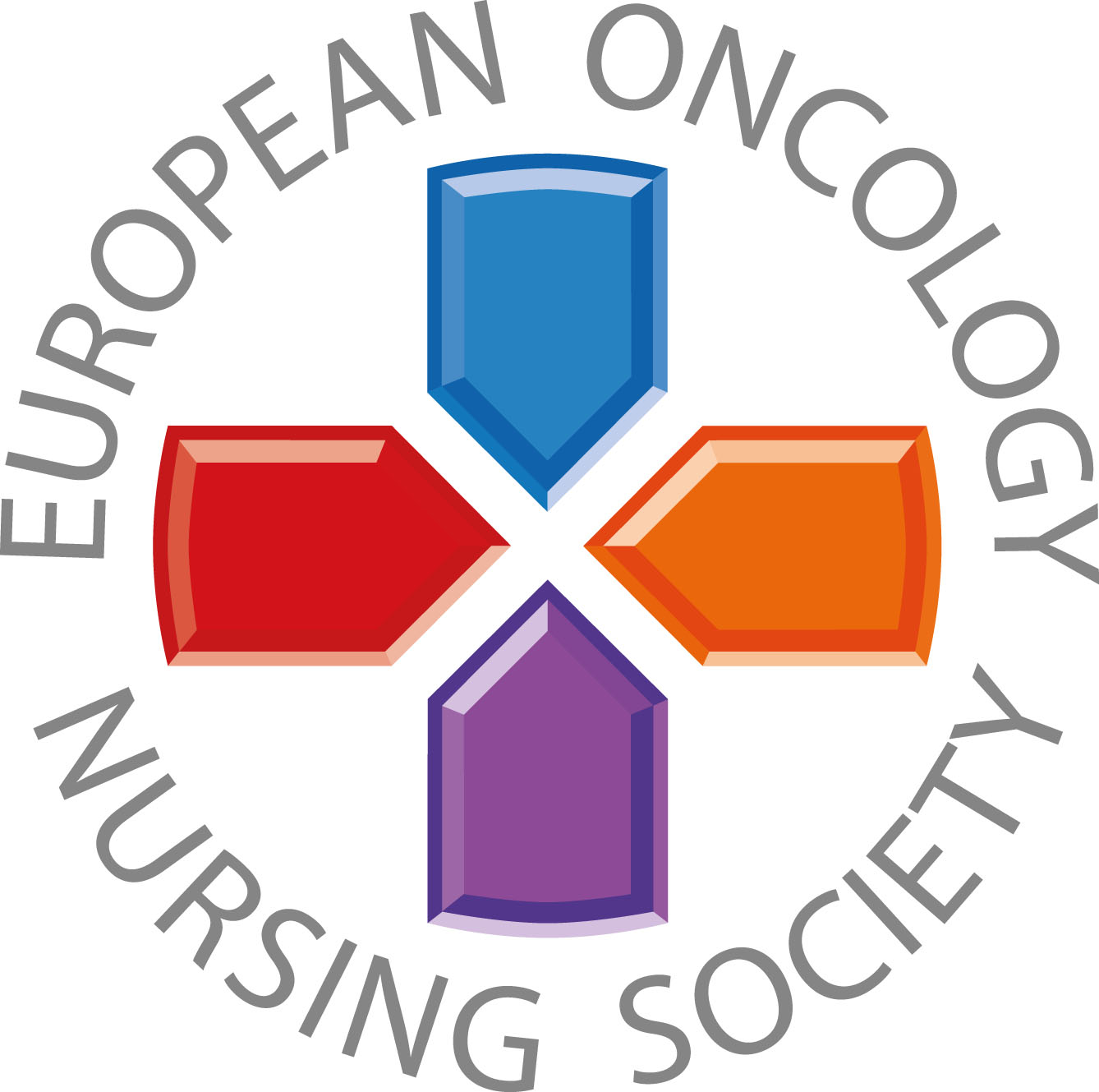 Az anyák a szoptatással csökkenthetik az emlőrák kialakulását. Ha csak teheti, szoptassa csecsemőjét.
#PrEvCan #CANCERCODE
A PrEvCan© kampányt az EONS hívta életre, és legfőbb partnerével, az ESMO-val együttműködésben valósítja meg. További információk: www.cancernurse.eu/prevcan
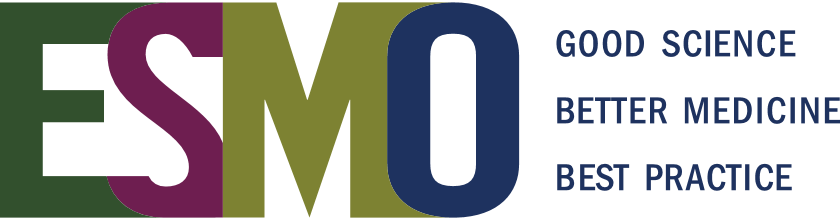 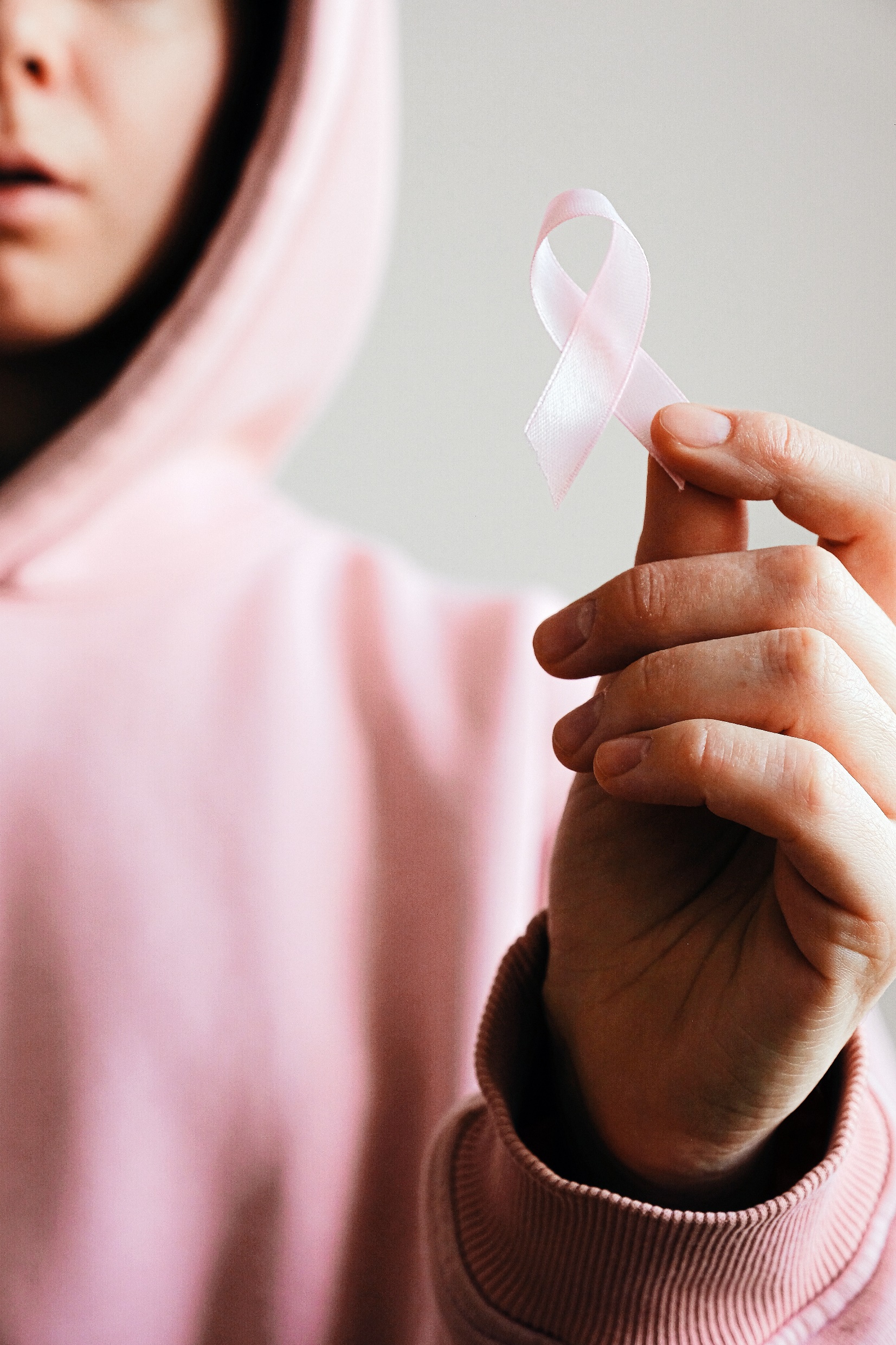 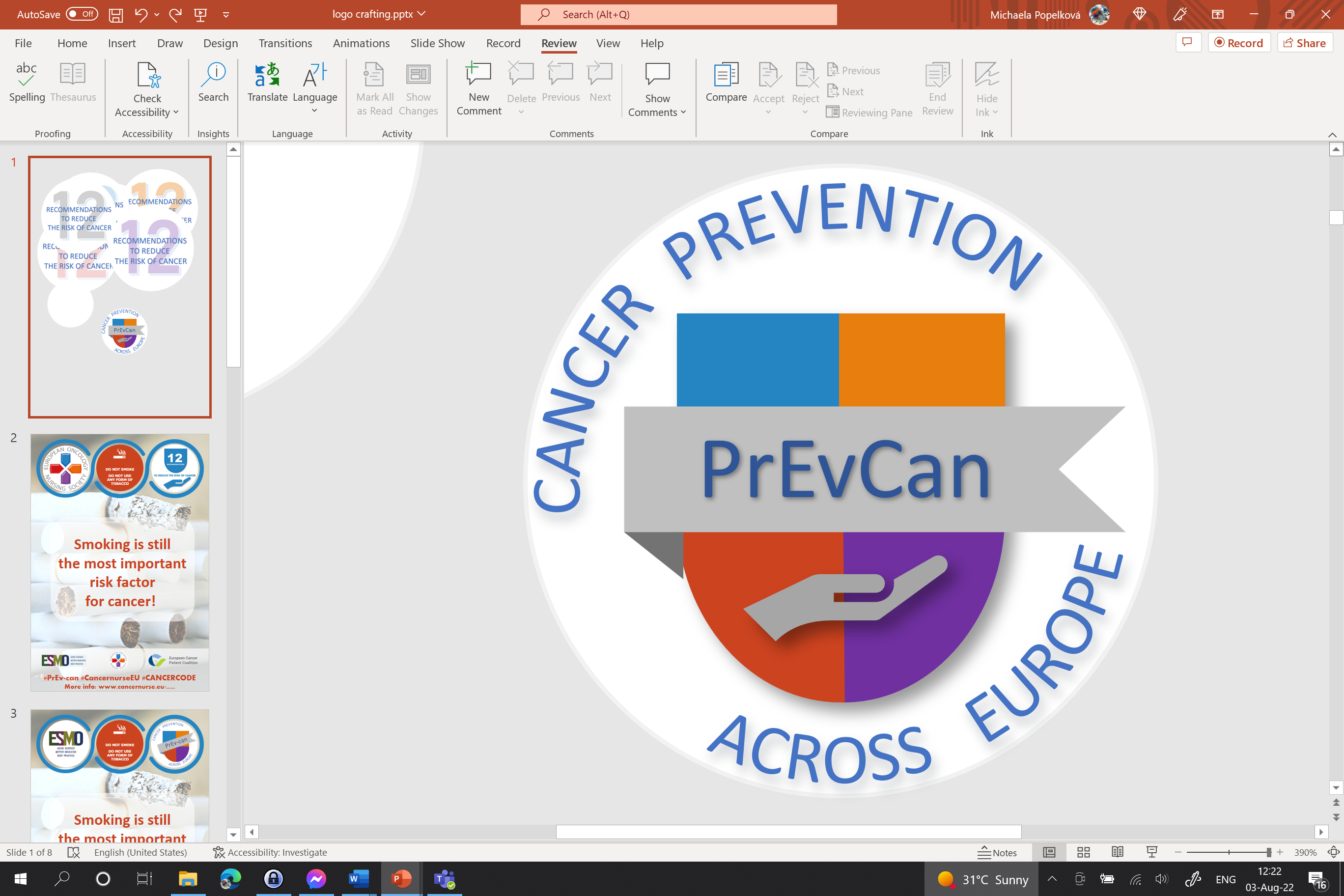 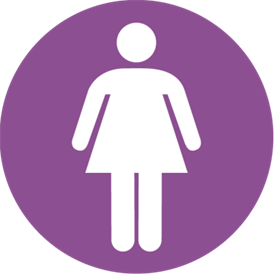 Illessze ide a szervezete logóját
NŐKNEK:
c
HA CSAK TEHETI, SZOPTASSA CSECSEMŐJÉT
c
KORLÁTOZZA A HORMONPÓTLÓ KEZELÉSEKET
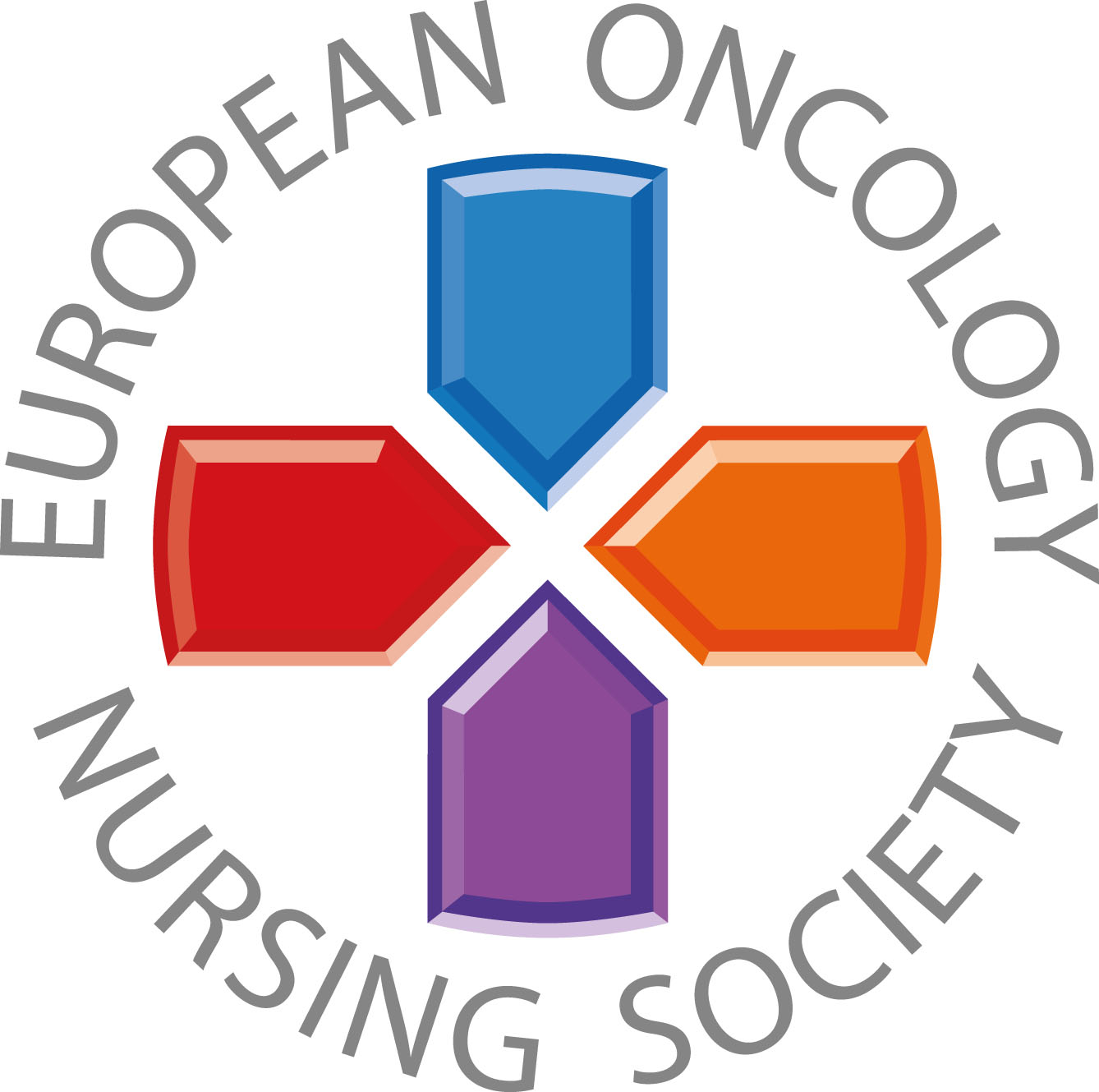 A szoptatás számos egészségügyi előnnyel jár, mind az anya, mind a baba számára. Az egyik az anya mellrák kockázatának csökkentése.
#PrEvCan #CANCERCODE
A PrEvCan© kampányt az EONS hívta életre, és legfőbb partnerével, az ESMO-val együttműködésben valósítja meg. További információk: www.cancernurse.eu/prevcan
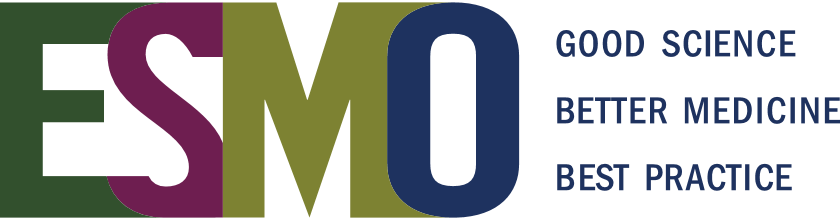 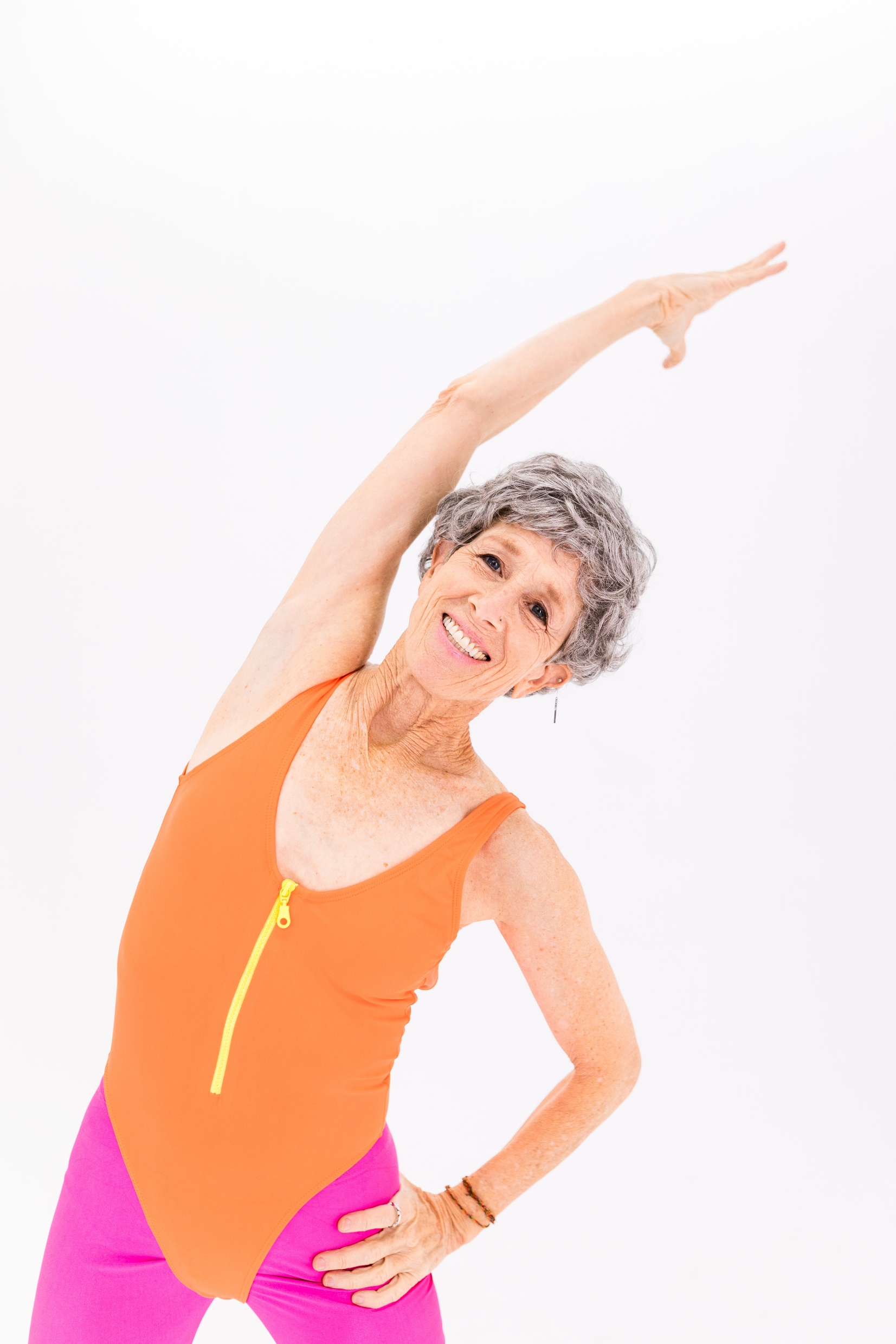 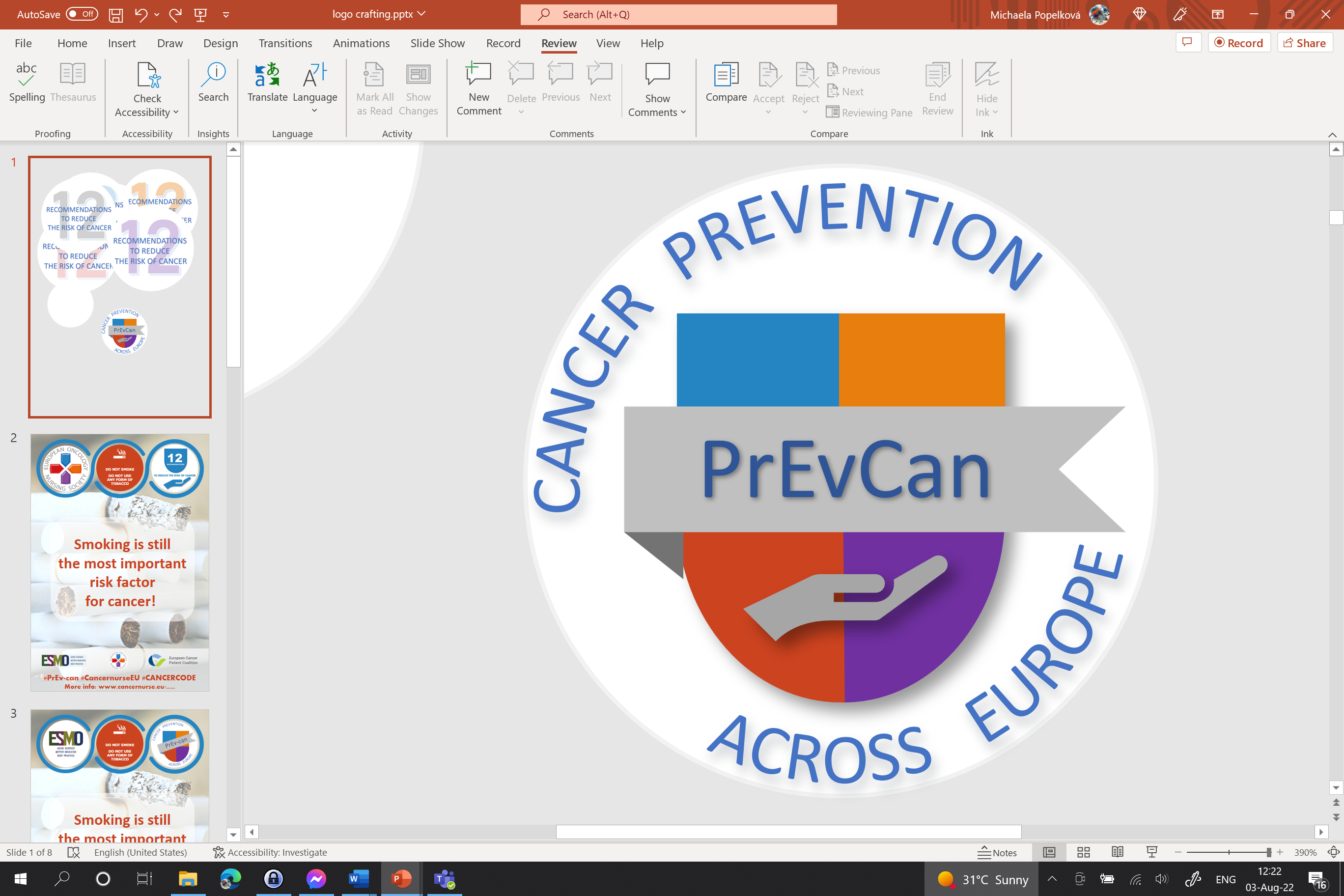 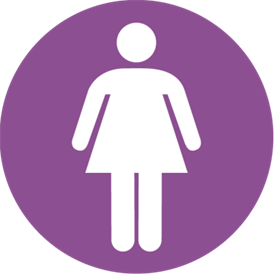 Illessze ide a szervezete logóját
NŐKNEK:
c
HA CSAK TEHETI, SZOPTASSA CSECSEMŐJÉT
c
KORLÁTOZZA A HORMONPÓTLÓ KEZELÉSEKET
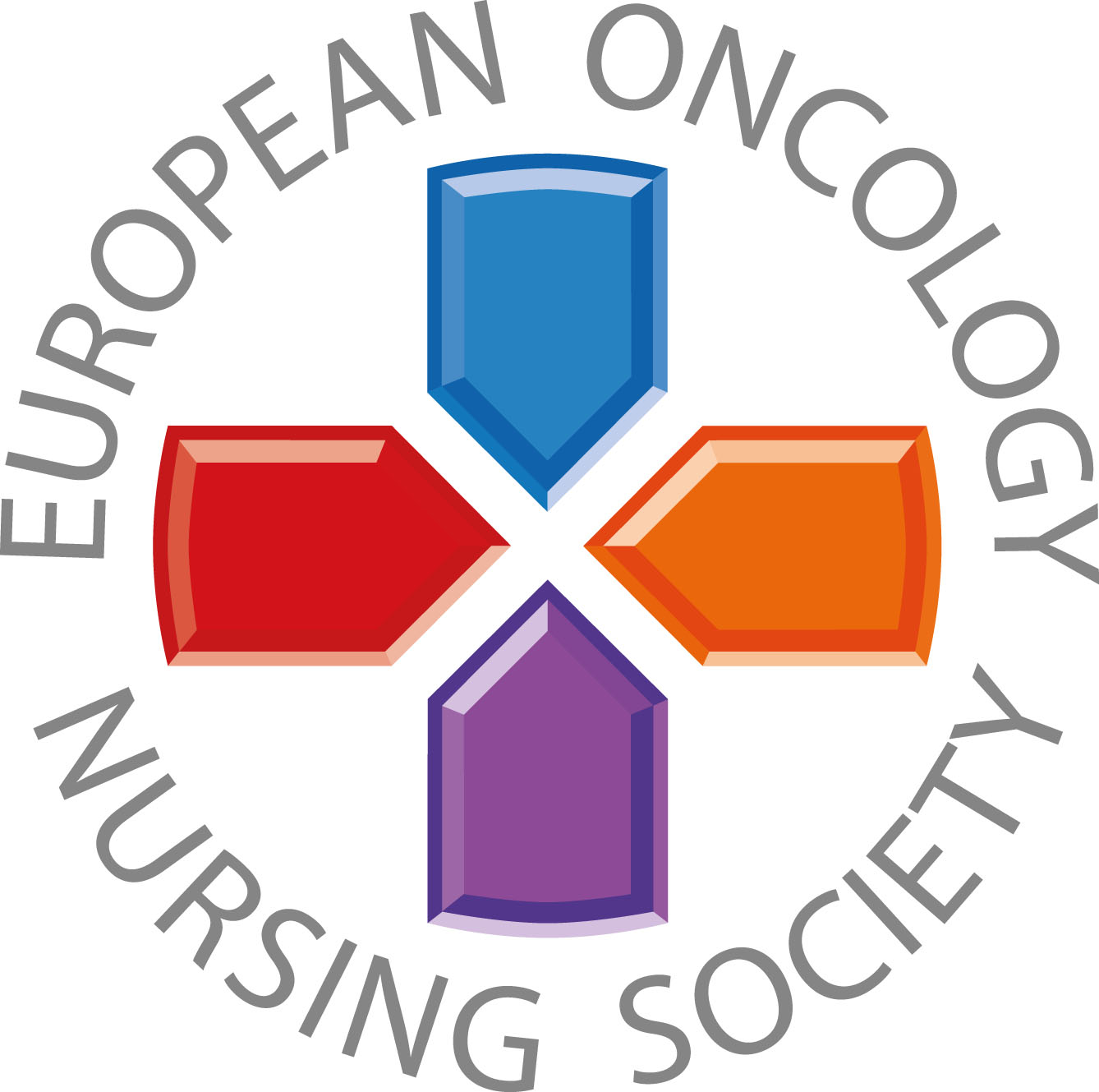 A menopauza tünetei sok nő számára kihívást jelentenek. Néha az életmódváltás segíthet.  Beszéljen róla egészségügyi szakemberrel.
#PrEvCan #CANCERCODE
A PrEvCan© kampányt az EONS hívta életre, és legfőbb partnerével, az ESMO-val együttműködésben valósítja meg. További információk: www.cancernurse.eu/prevcan
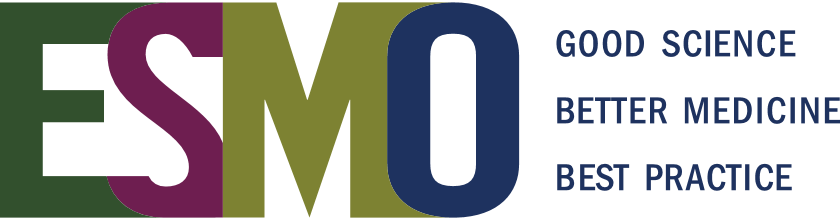 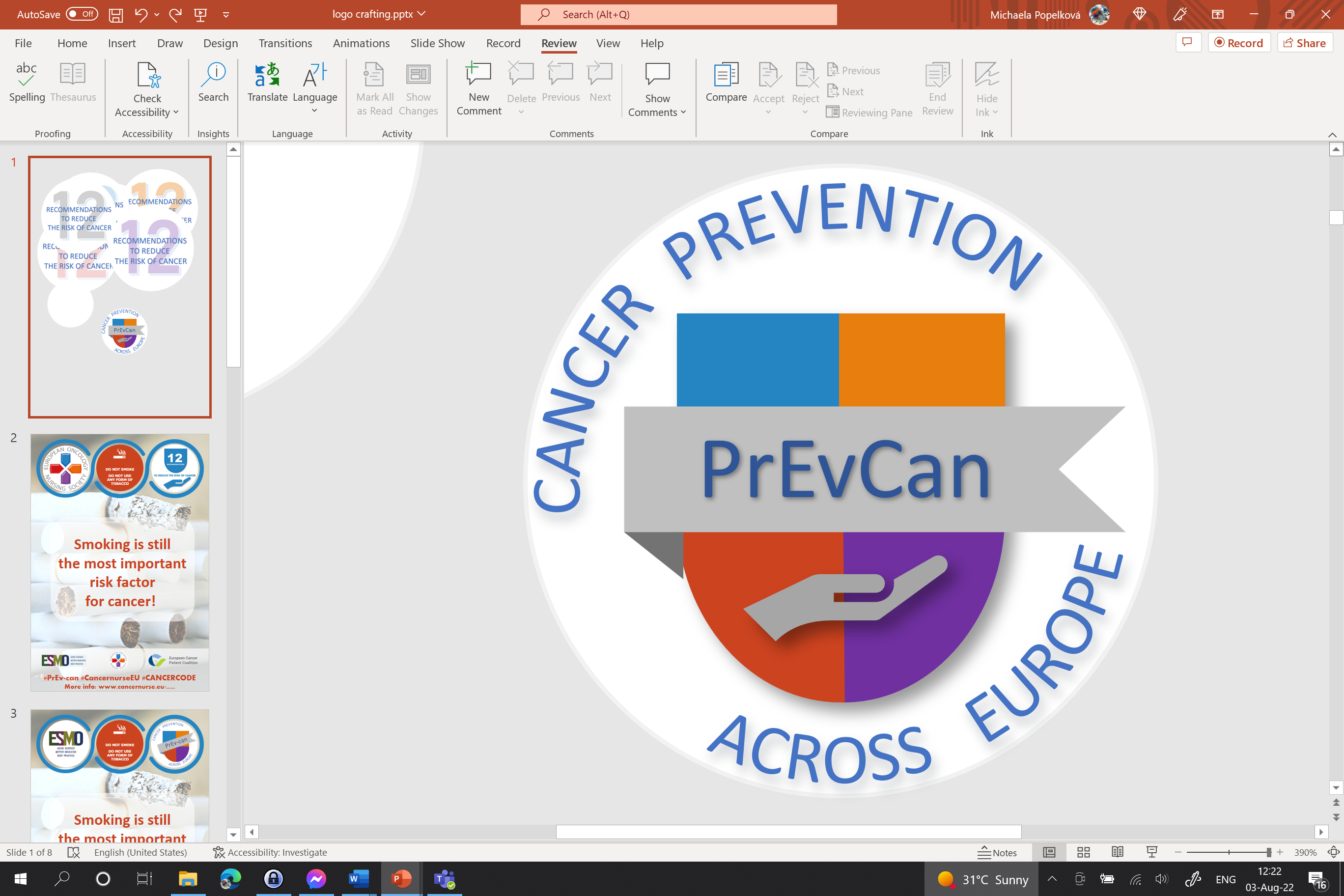 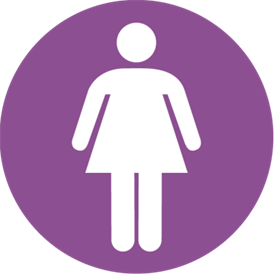 NŐKNEK:
c
HA CSAK TEHETI, SZOPTASSA CSECSEMŐJÉT
c
KORLÁTOZZA A HORMONPÓTLÓ KEZELÉSEKET
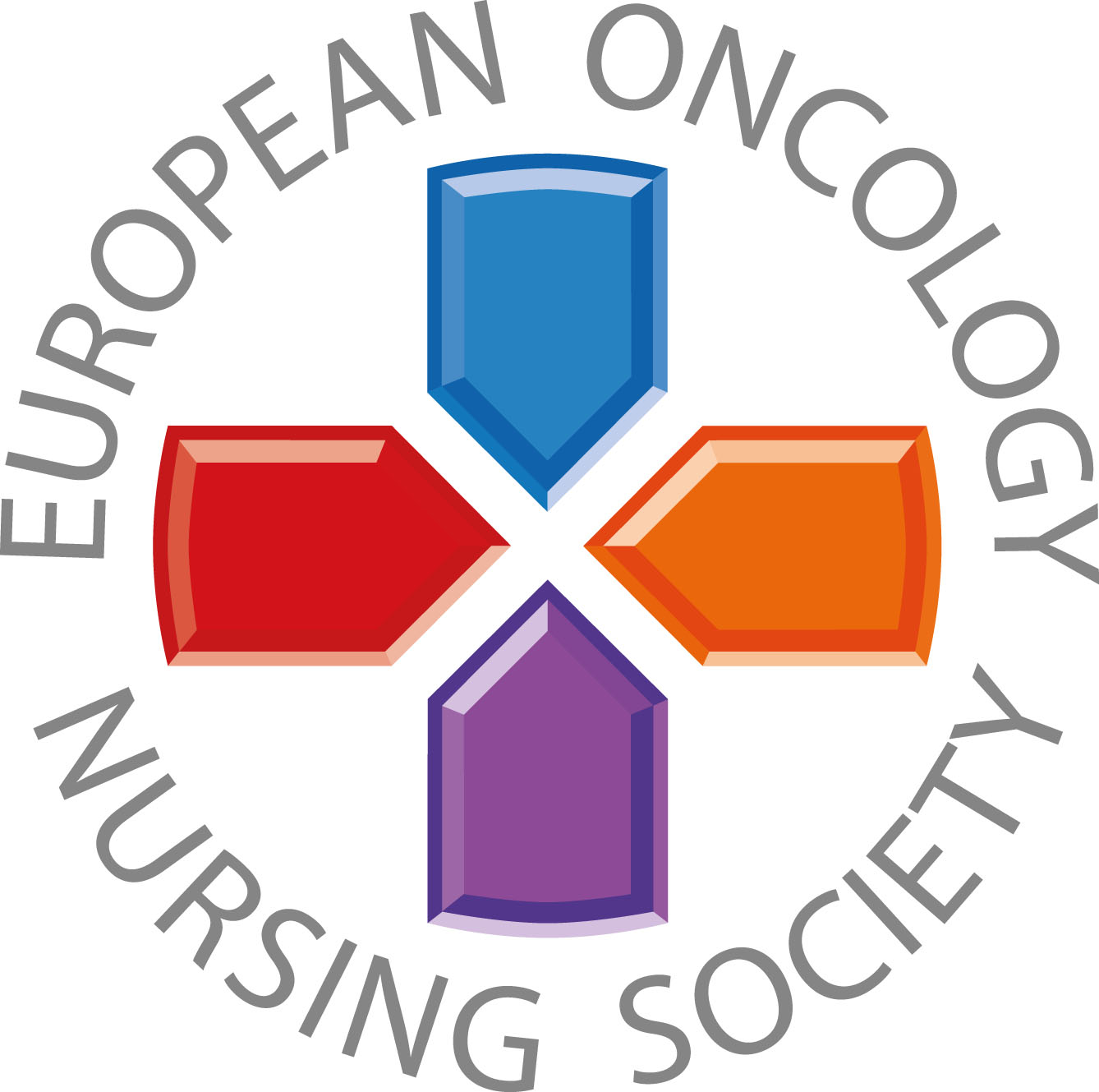 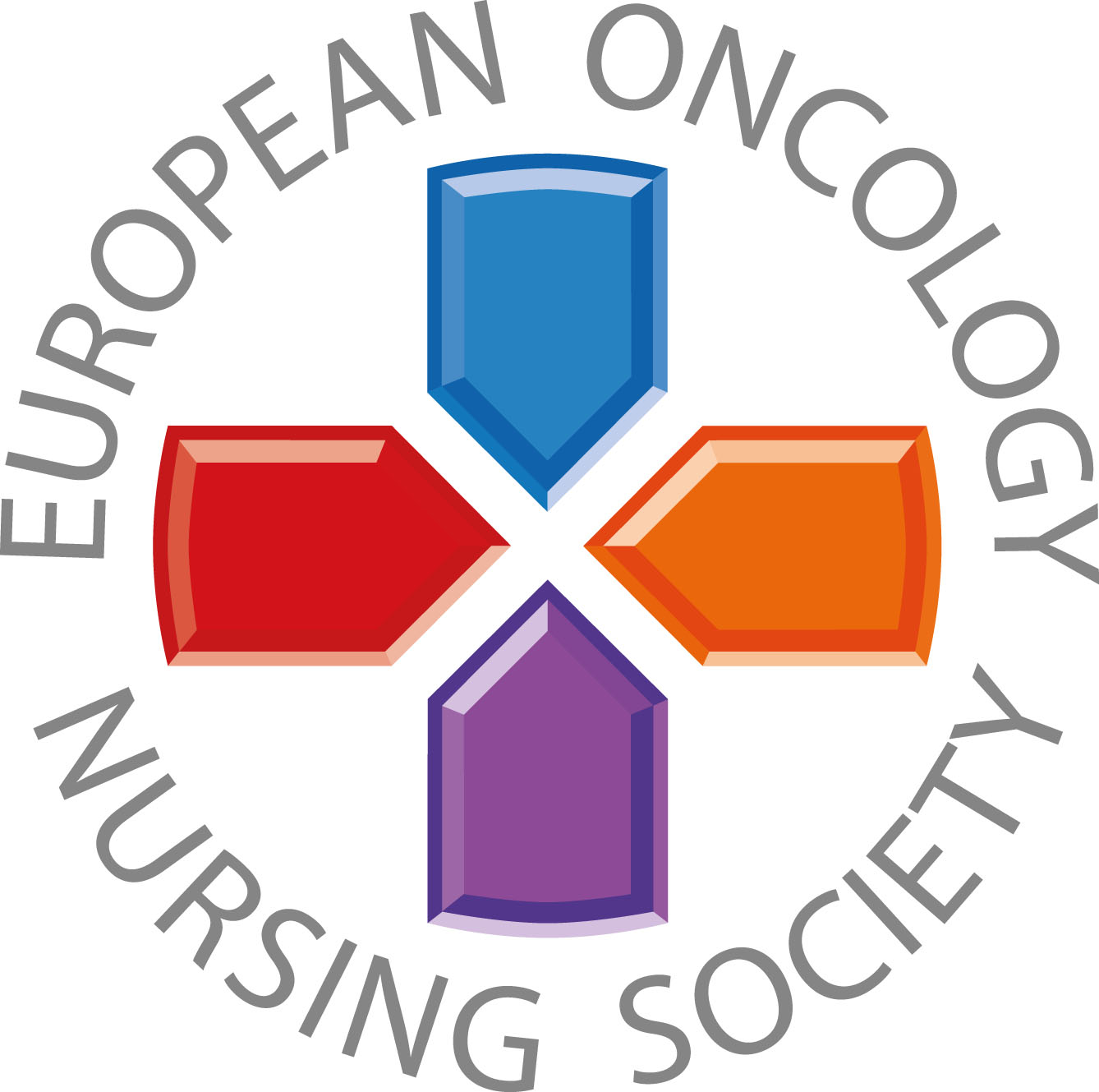 Üzenetek az egészségügyi szakemberek részére
#PrEvCan #CANCERCODE
A PrEvCan© kampányt az EONS hívta életre, és legfőbb partnerével, az ESMO-val együttműködésben valósítja meg. További információk: www.cancernurse.eu/prevcan
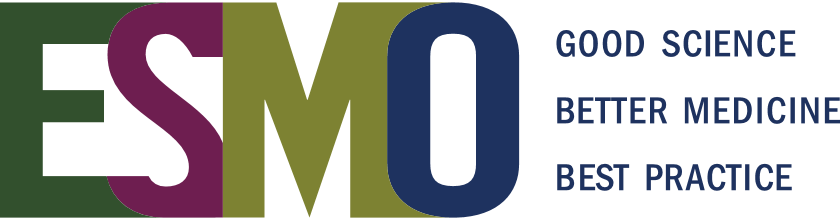 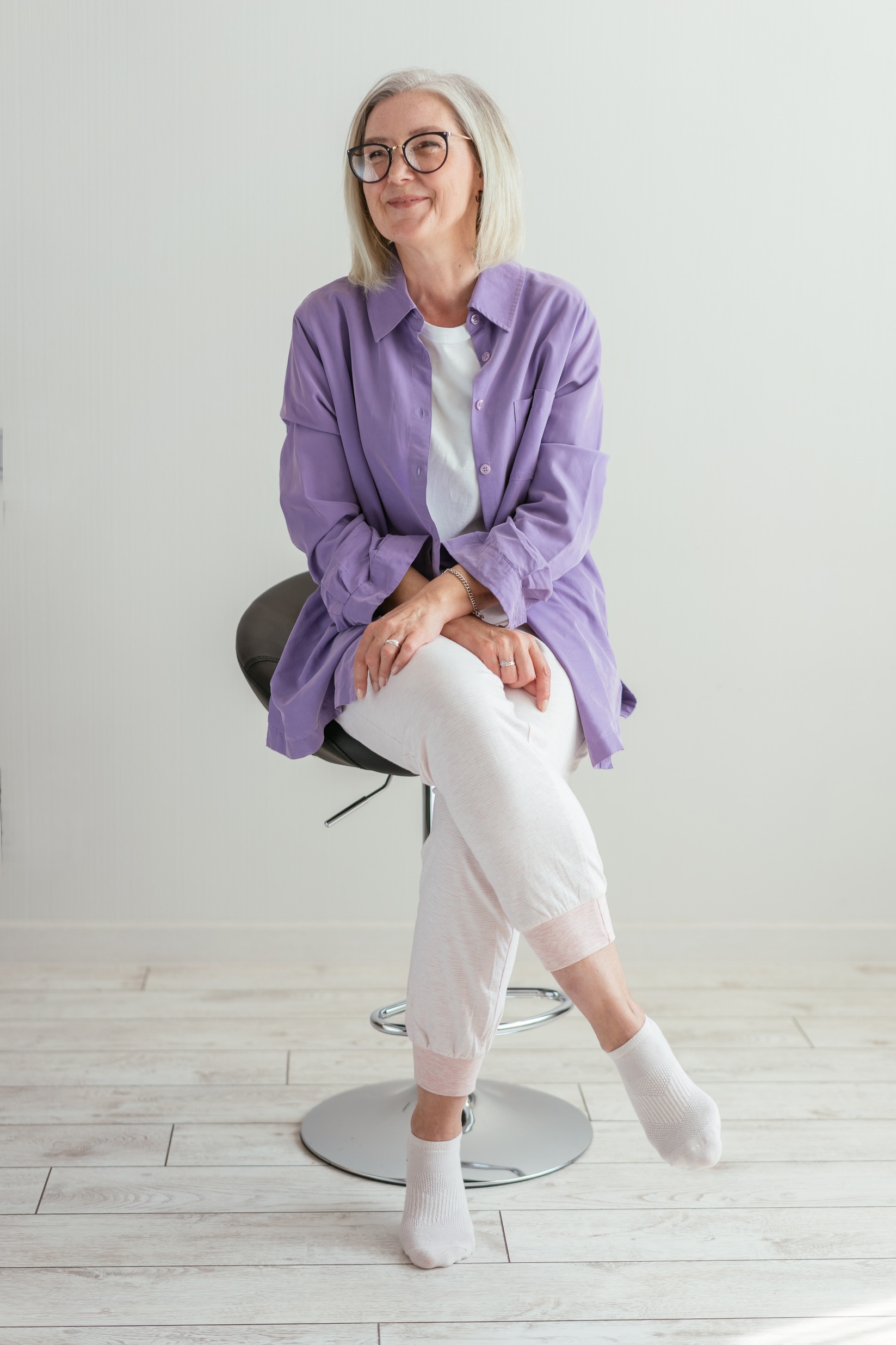 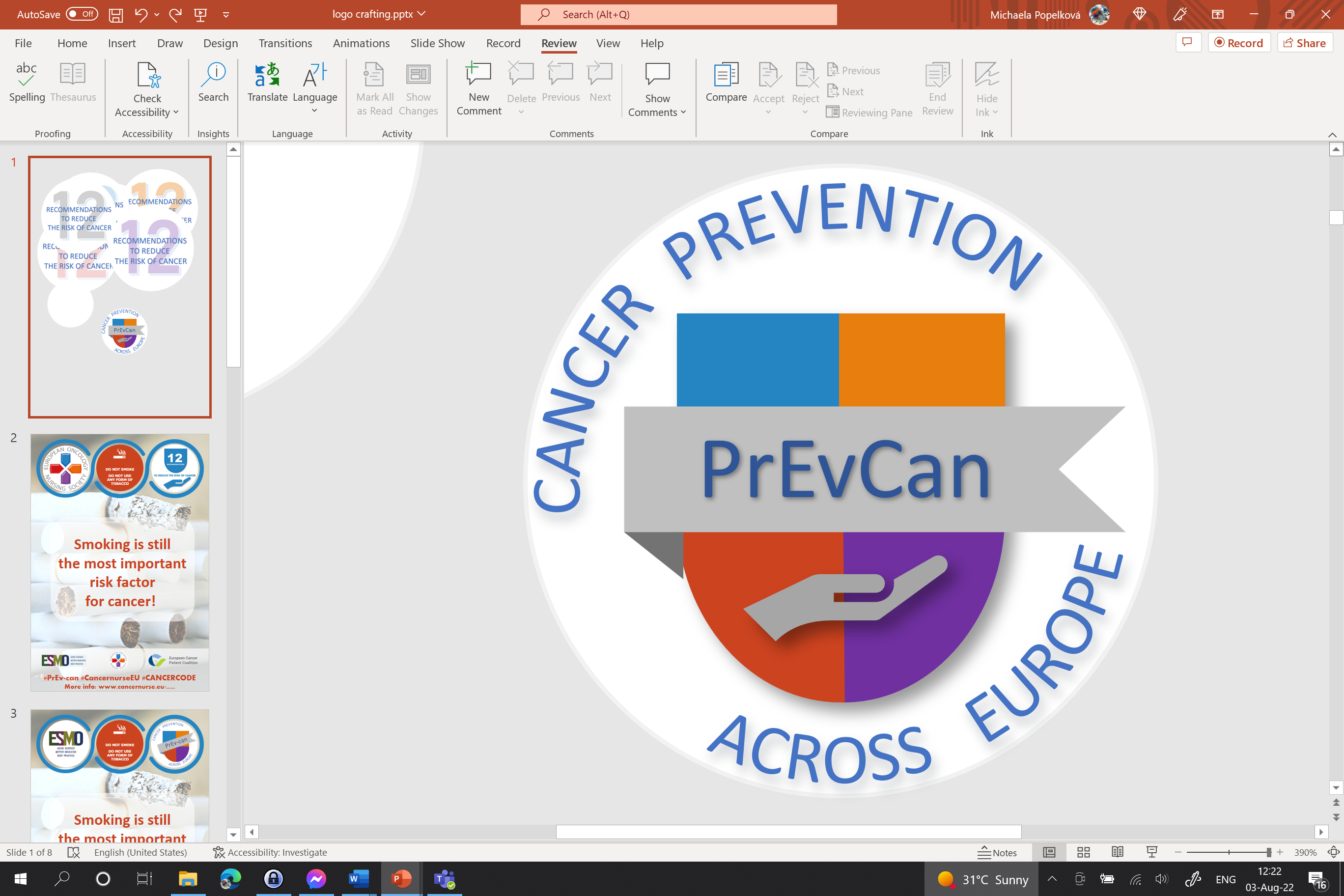 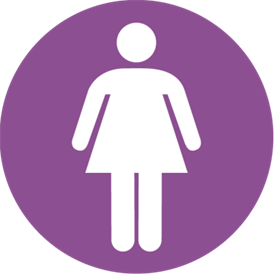 Illessze ide a szervezete logóját
NŐKNEK:
c
HA CSAK TEHETI, SZOPTASSA CSECSEMŐJÉT
c
KORLÁTOZZA A HORMONPÓTLÓ KEZELÉSEKET
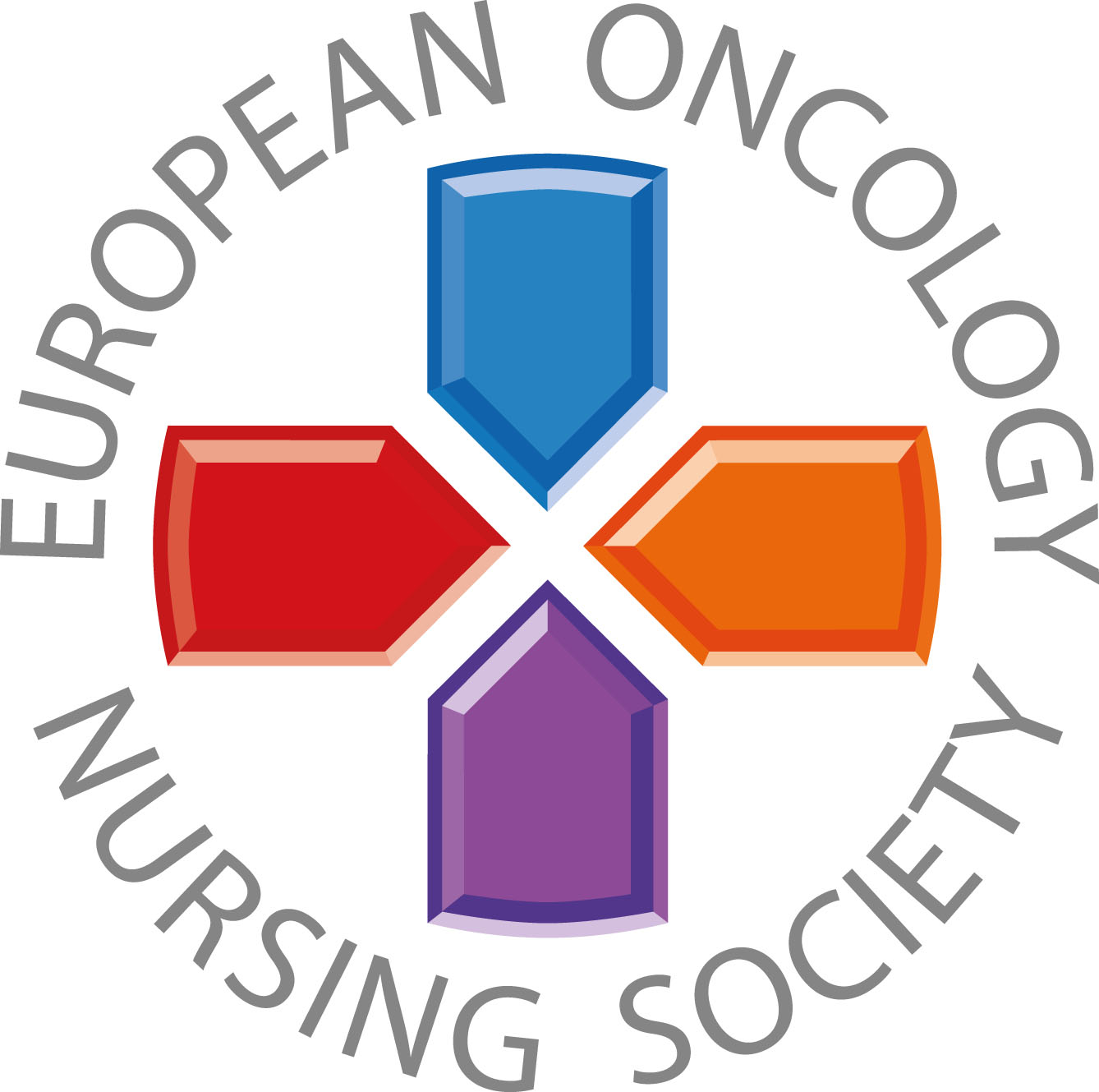 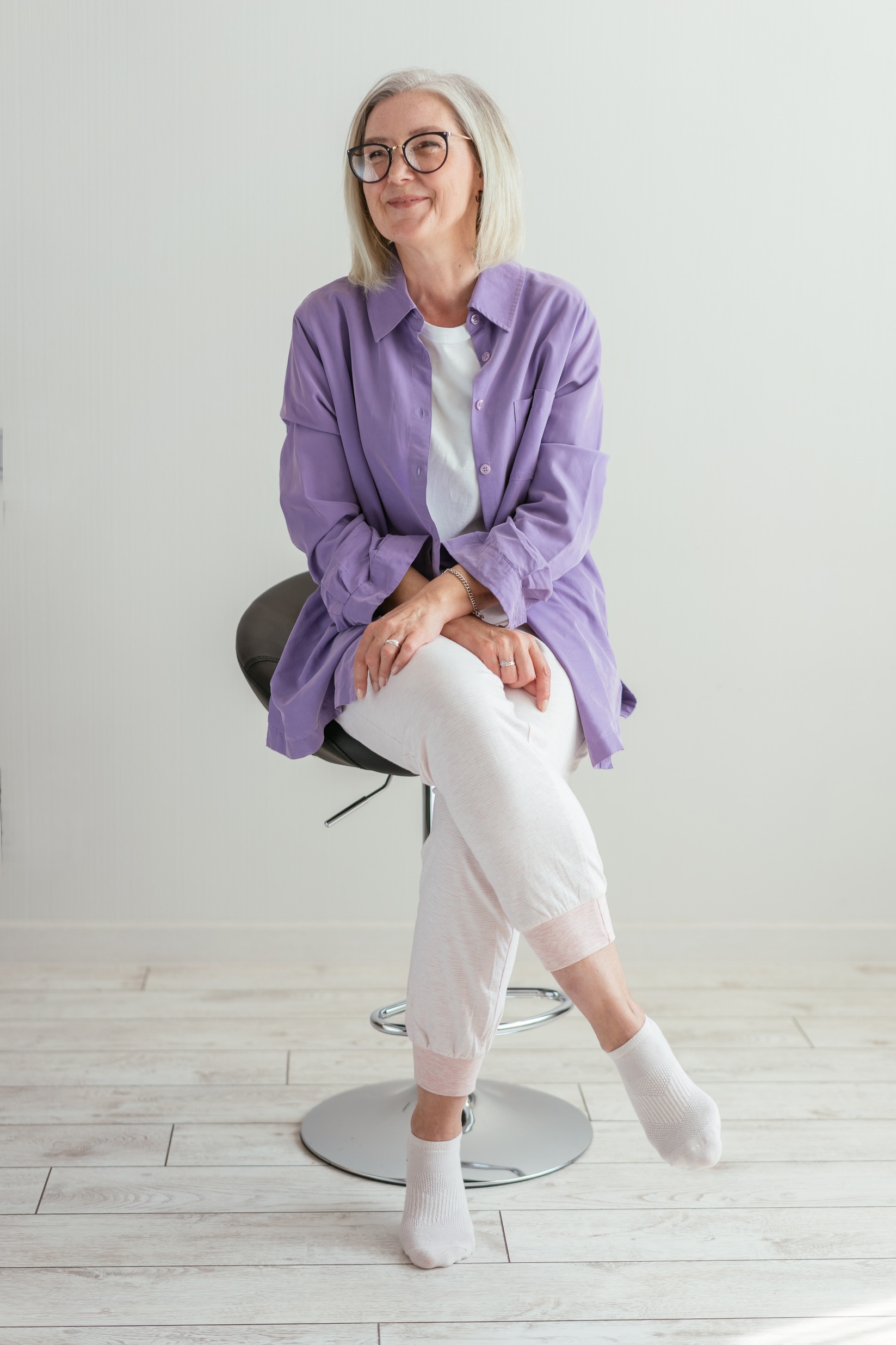 Amennyiben szükséges, adjon életmódbeli tanácsokat és támogatást a menopauza tüneteinek csökkentésére.
#PrEvCan #CANCERCODE
A PrEvCan© kampányt az EONS hívta életre, és legfőbb partnerével, az ESMO-val együttműködésben valósítja meg. További információk: www.cancernurse.eu/prevcan
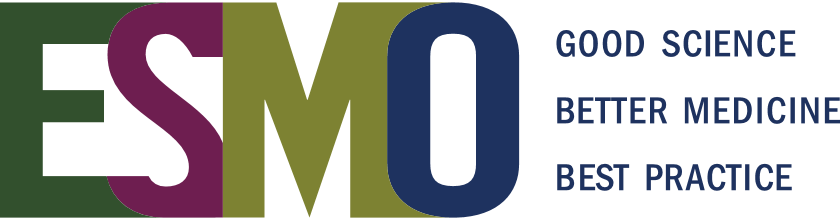 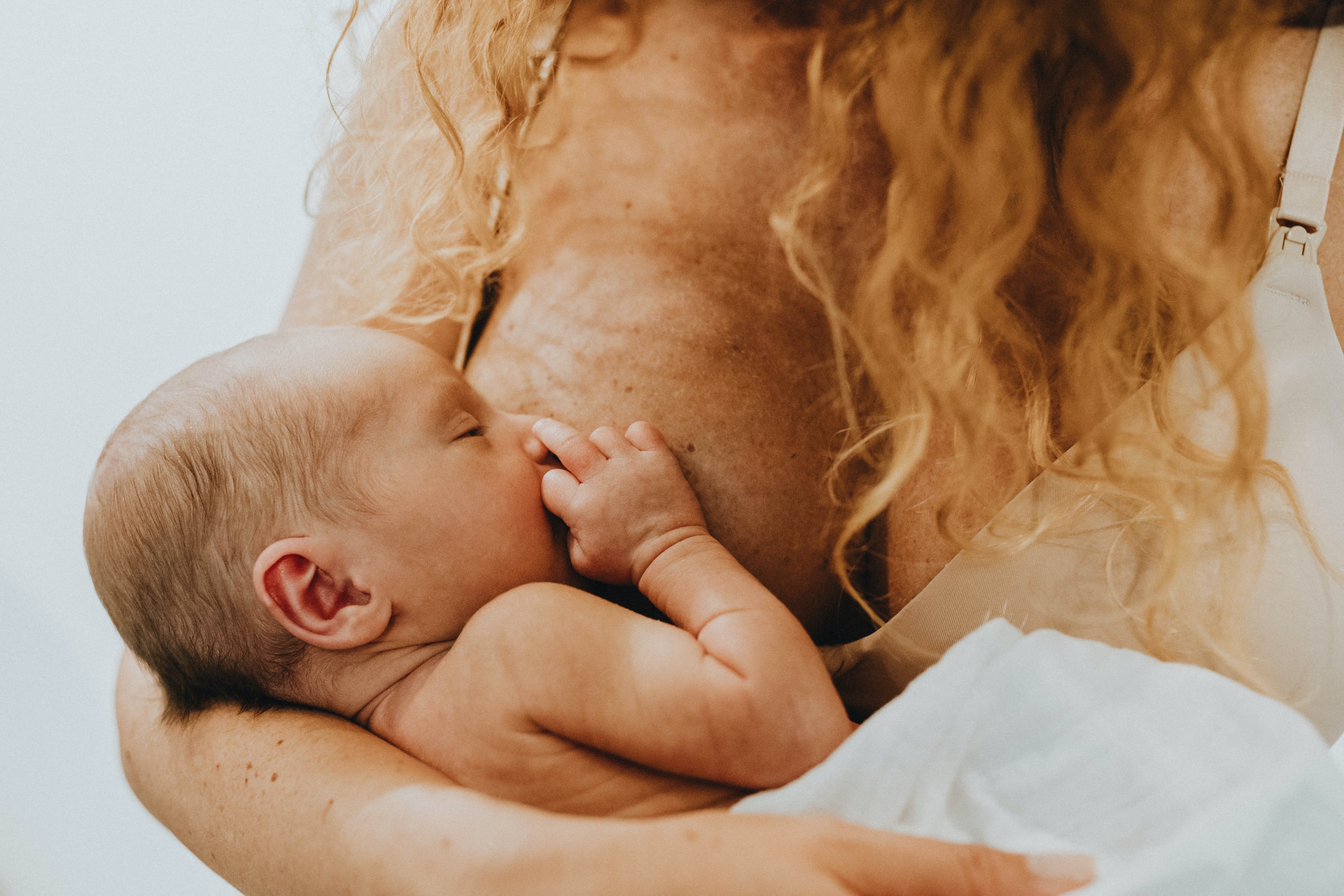 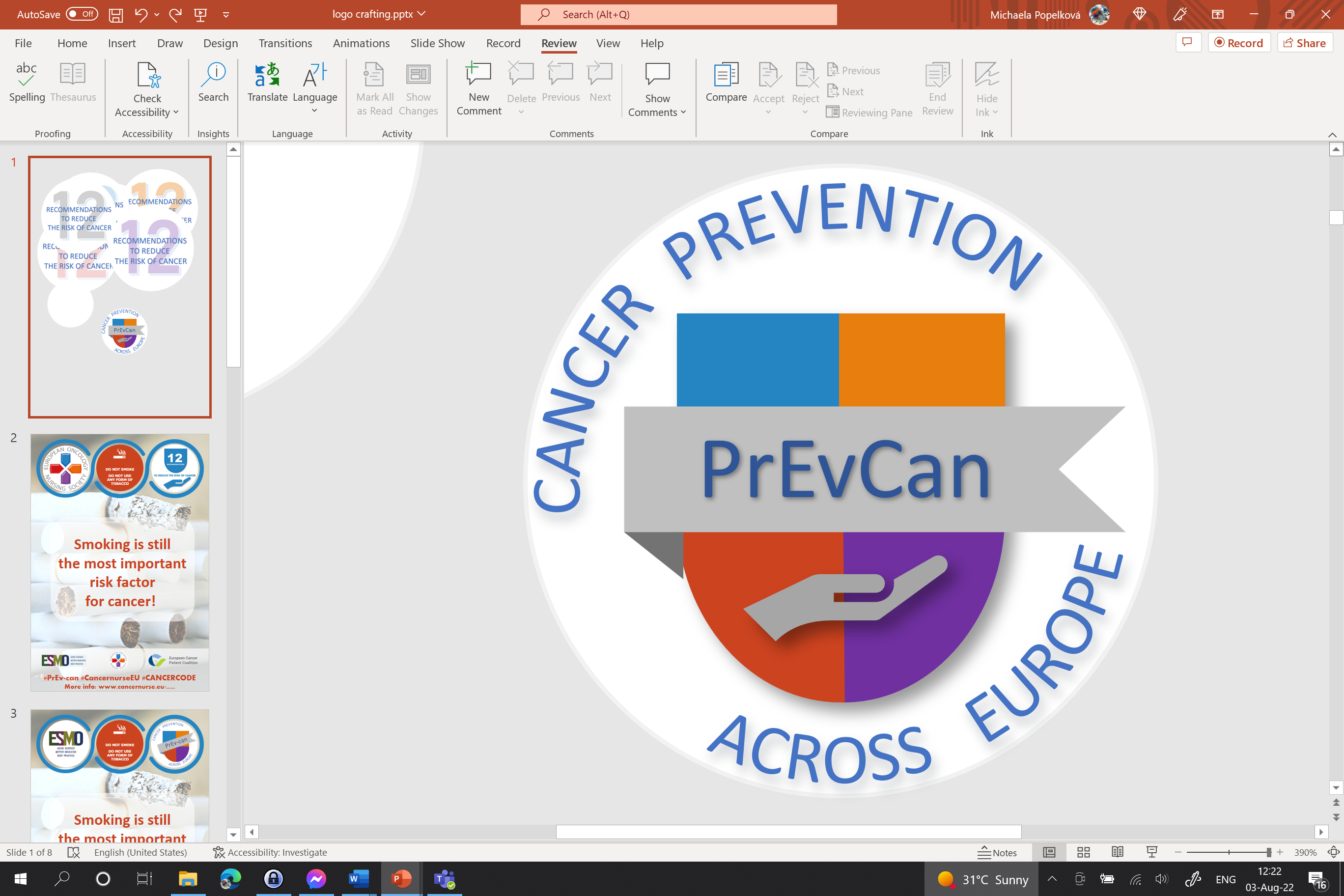 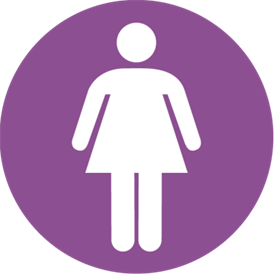 Illessze ide a szervezete logóját
NŐKNEK:
c
HA CSAK TEHETI, SZOPTASSA CSECSEMŐJÉT
c
KORLÁTOZZA A HORMONPÓTLÓ KEZELÉSEKET
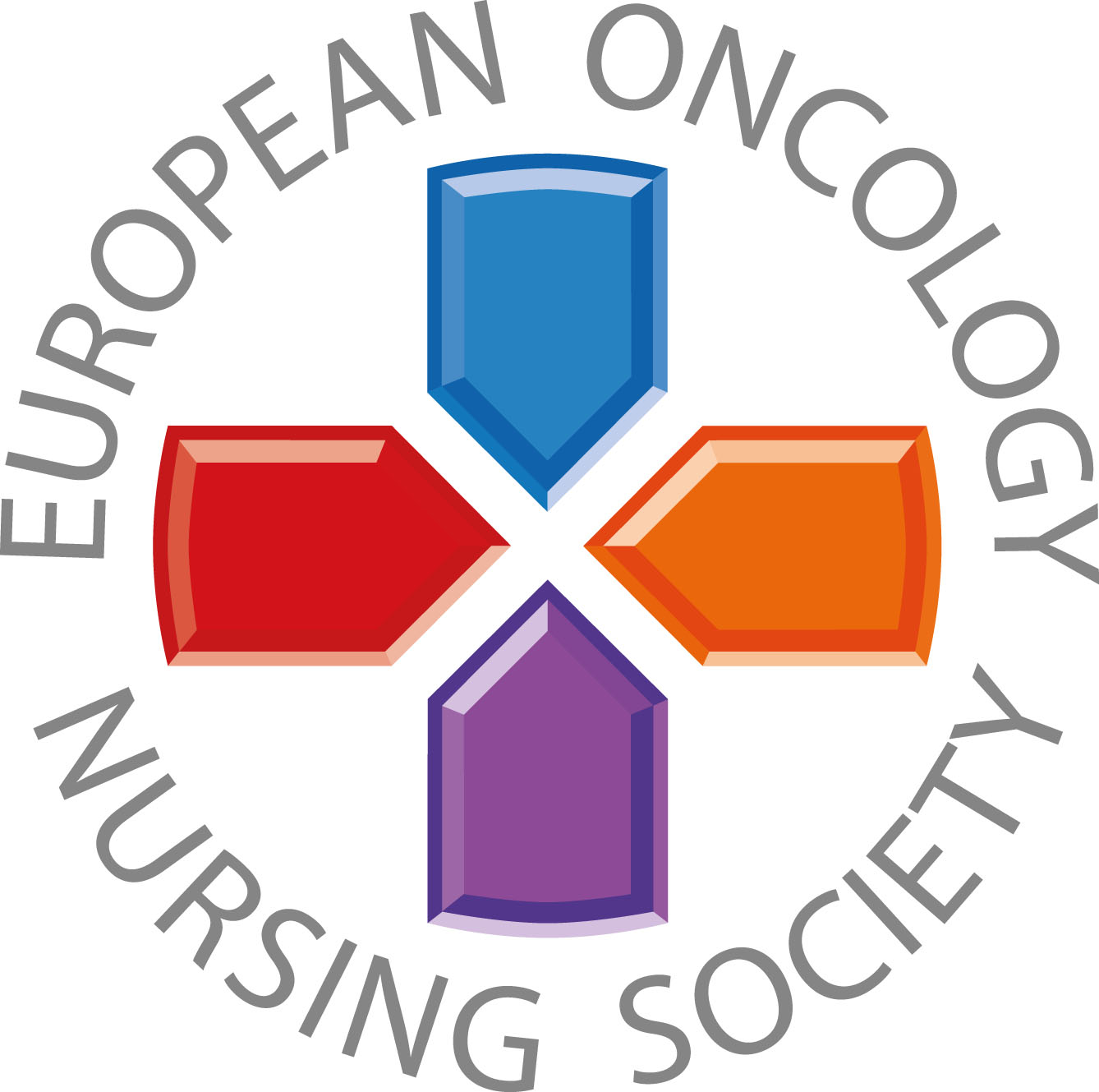 Illessze ide fényképét
Testreszabott szöveg
#PrEvCan #CANCERCODE
A PrEvCan© kampányt az EONS hívta életre, és legfőbb partnerével, az ESMO-val együttműködésben valósítja meg. További információk: www.cancernurse.eu/prevcan
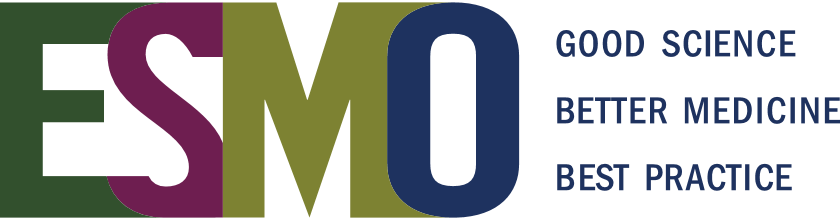 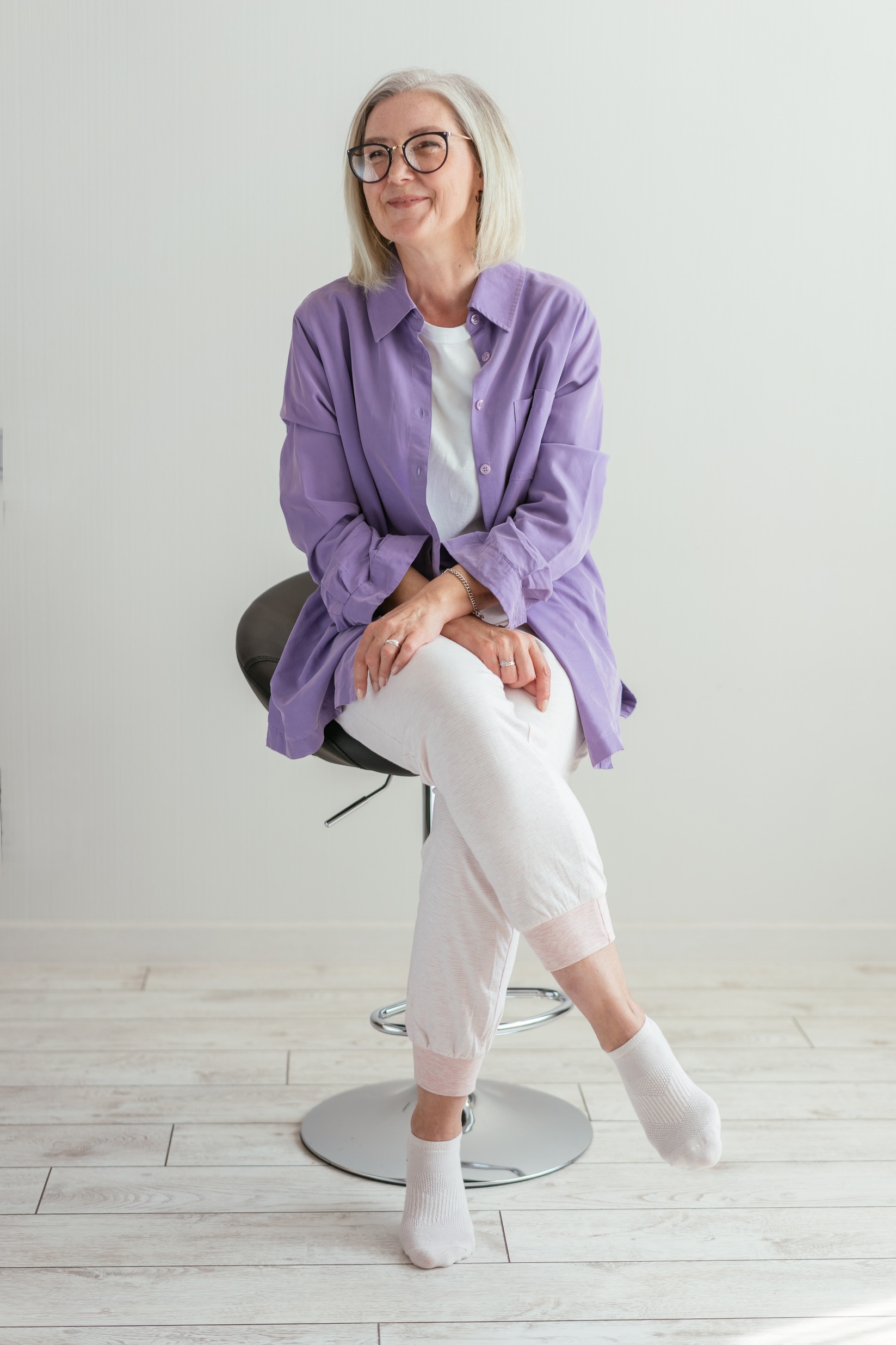 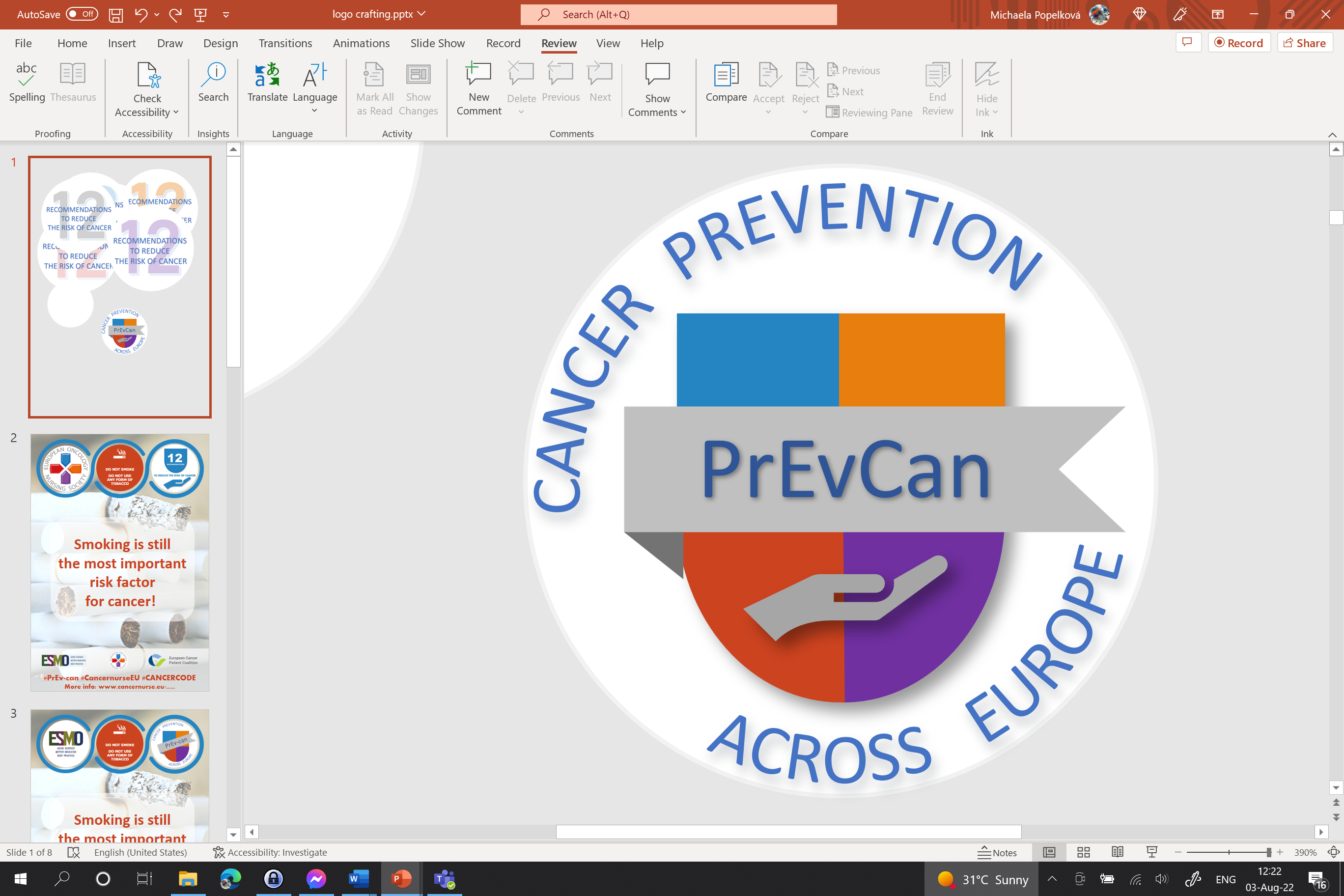 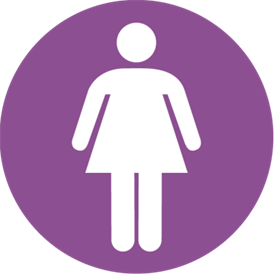 Illessze ide a szervezete logóját
NŐKNEK:
c
HA CSAK TEHETI, SZOPTASSA CSECSEMŐJÉT
c
KORLÁTOZZA A HORMONPÓTLÓ KEZELÉSEKET
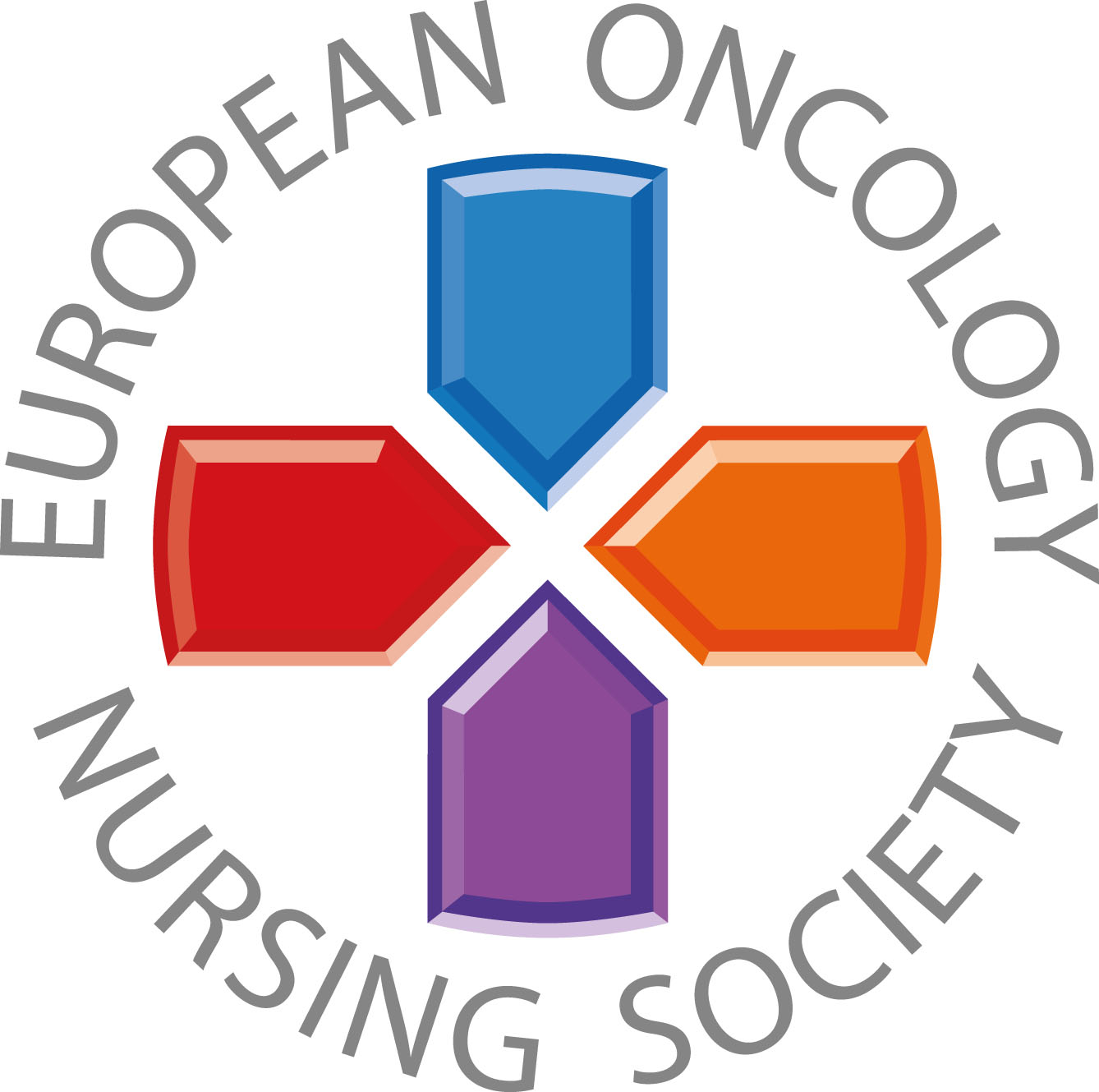 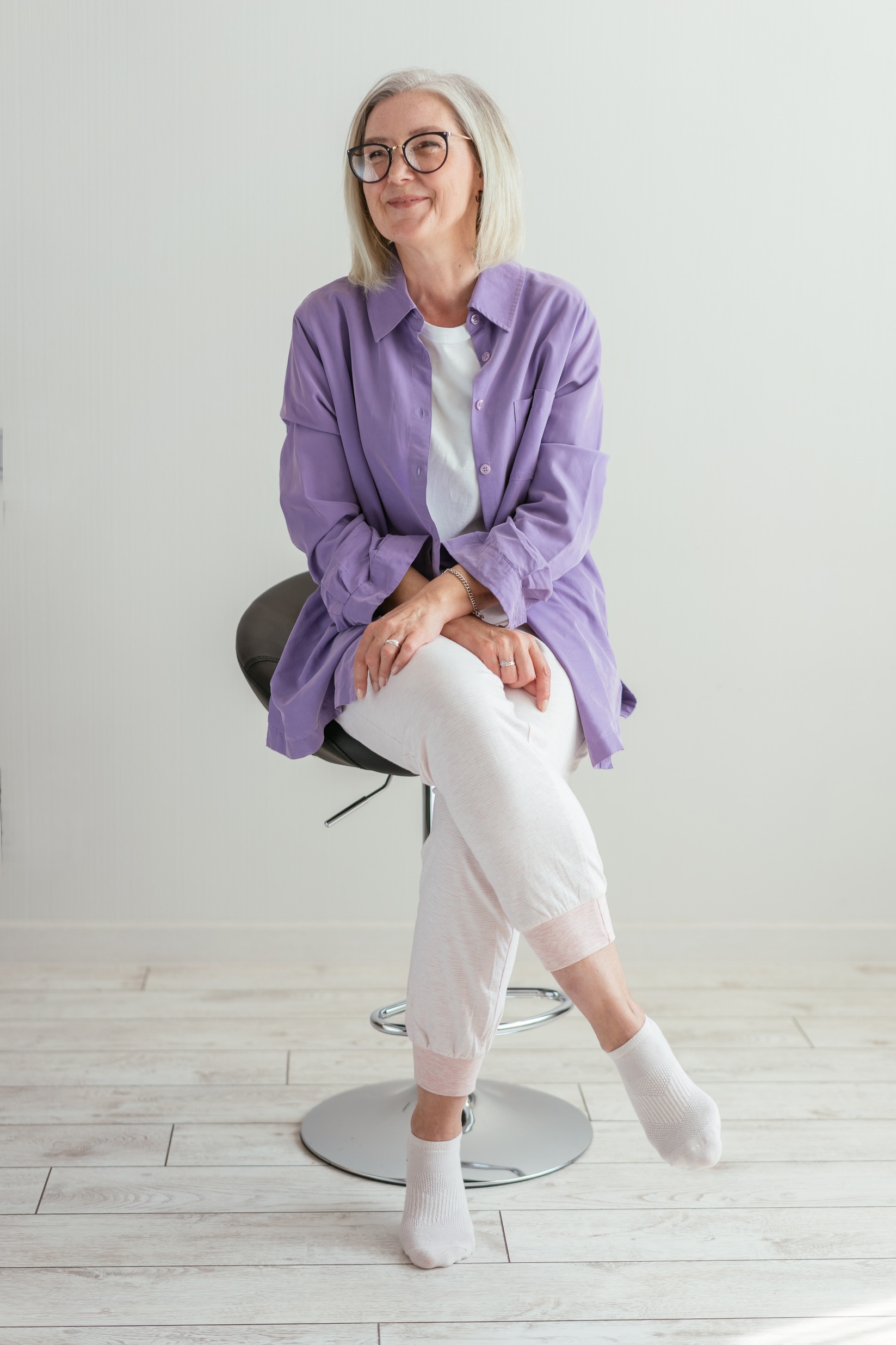 Illessze ide fényképét
Testreszabott szöveg
#PrEvCan #CANCERCODE
A PrEvCan© kampányt az EONS hívta életre, és legfőbb partnerével, az ESMO-val együttműködésben valósítja meg. További információk: www.cancernurse.eu/prevcan
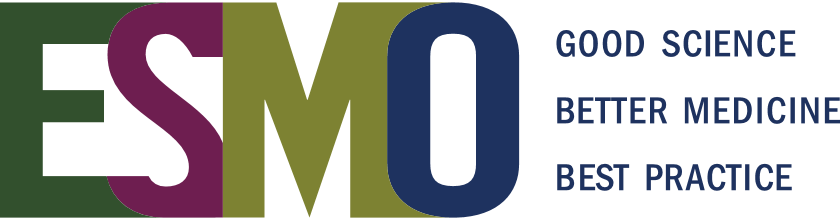